NUTRIENT DEFICIENCIES IN CHILDREN WITH IBD
DR. HUSSEIN ISHAK
Lecturer of Pediatrics
Al Azhar University
INTRODUCTION
Individuals with IBD and, particularly, those with Crohn's disease (CD) are at risk for a variety of nutritional deficiencies because of decreased nutrient intake or absorption and/or increased losses.
NUTRIENT DEFICIENCIES IN CHILDREN WITH IBD                                                                                                       DR. HUSSEIN ISHAK
INTRODUCTION
The most common problems are deficiencies of micronutrients (nutrients needed for life in small quantities), including several water-soluble and fat-soluble vitamins, and minerals including calcium, iron, and other trace minerals.
Growth failure and poor weight gain are common in children with inflammatory bowel disease.
NUTRIENT DEFICIENCIES IN CHILDREN WITH IBD                                                                                                       DR. HUSSEIN ISHAK
PATHOGENESIS
A combination of factors contributes to deficits in energy and protein in IBD. Reduced nutrient intake is common; it is associated with disease activity and may be mediated by proinflammatory cytokines, such as tumor necrosis factor alpha. 
Malabsorption, maldigestion, increased energy expenditure, and gastrointestinal protein loss also contribute to deficiencies of energy and protein, and are usually correlated with disease activity.
NUTRIENT DEFICIENCIES IN CHILDREN WITH IBD                                                                                                       DR. HUSSEIN ISHAK
PATHOGENESIS
some nutrients are digested and absorbed within specific locations within the GIT, the activity and location of a patient's intestinal disease determines risk for specific micronutrient deficiencies. 
As examples, patients with disease of the terminal ileum are at risk for vitamin B12 deficiency, and those with disease of the proximal small intestine are more likely to malabsorb calcium and iron.
Individuals who have undergone small bowel resection are also at risk for micronutrient deficiencies, the nature of which depends on the extent and location of the resected bowel.
NUTRIENT DEFICIENCIES IN CHILDREN WITH IBD                                                                                                       DR. HUSSEIN ISHAK
WATER-SOLUBLE VITAMINSFolic acid:
Folate deficiency was observed in 20 to 60 % of patients with IBD in older series, and is uncommon in studies from the last decade. 
This historical difference may reflect changes in medical therapy (eg, less use of sulfasalazine) and/or higher levels of folate intake through supplements or foods. In modern series of children with newly diagnosed IBD, folate concentrations were normal or higher than those of controls.
NUTRIENT DEFICIENCIES IN CHILDREN WITH IBD                                                                                                       DR. HUSSEIN ISHAK
WATER-SOLUBLE VITAMINSFolic acid:
The diet of patients with IBD often contains insufficient amounts of folic acid. 
In addition, treatment with sulfasalazine may exacerbate folate deficiency, since the drug's sulfa moiety can bind folate in the gut lumen, leaving it unavailable for absorption. 
This is not true for other amino salicylates, such as mesalamine. 
Treatment with methotrexate (a folic acid antagonist) can also contribute to folate deficiency.
NUTRIENT DEFICIENCIES IN CHILDREN WITH IBD                                                                                                       DR. HUSSEIN ISHAK
WATER-SOLUBLE VITAMINSFolic acid:
Folate deficiency may contribute to the development of anemia in patients with IBD.
Folate supplementation induces a protective effect against dysplasia and colorectal cancer in patients with ulcerative colitis. 
The possible effects of folic acid supplementation on colorectal cancer risk have been better studied in patients without IBD, as discussed in a separate topic review.
NUTRIENT DEFICIENCIES IN CHILDREN WITH IBD                                                                                                       DR. HUSSEIN ISHAK
WATER-SOLUBLE VITAMINSFolic acid:
Supplementation of folic acid is recommended in IBD patients who are treated with sulfasalazine or methotrexate, and in others if low serum folate levels are found on laboratory screening.
However, there is insufficient evidence to support the use of supplemental folic acid for other patients with IBD.
NUTRIENT DEFICIENCIES IN CHILDREN WITH IBD                                                                                                       DR. HUSSEIN ISHAK
WATER-SOLUBLE VITAMINSVitamin B12
Laboratory evidence of vitamin B12 deficiency has been reported in about 20% of adult and pediatrics with CD, although it appears to be rare in children with newly diagnosed IBD. 
Factors contributing to vitamin B12 deficiency include disease or resection of the terminal ileum, gastritis, and bacterial overgrowth.
NUTRIENT DEFICIENCIES IN CHILDREN WITH IBD                                                                                                       DR. HUSSEIN ISHAK
WATER-SOLUBLE VITAMINSVitamin B12
Vitamin B12 deficiency can contribute to the increased incidence of anemia seen in patients with IBD.
Serum vitamin B12 levels should be monitored periodically in all patients with ileal CD and in those who have undergone an ileal resection. 
The diagnosis can be confirmed by measuring serum homocysteine levels and methylmalonic acid.
NUTRIENT DEFICIENCIES IN CHILDREN WITH IBD                                                                                                       DR. HUSSEIN ISHAK
WATER-SOLUBLE VITAMINSNiacin
Low plasma concentrations of niacin are common among patients with CD, but clinically apparent disease is rare. 
In one study of adults with CD in remission, low plasma concentrations of niacin were found in 77%. 
Pellagra (the clinical manifestations of niacin deficiency) has been described in adult patients with CD.
NUTRIENT DEFICIENCIES IN CHILDREN WITH IBD                                                                                                       DR. HUSSEIN ISHAK
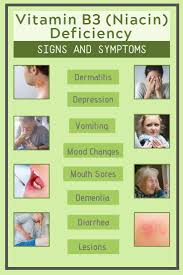 NUTRIENT DEFICIENCIES IN CHILDREN WITH IBD                                                                                                       DR. HUSSEIN ISHAK
FAT-SOLUBLE VITAMINS
Fat-soluble vitamin deficiency (vitamins A, D, E, and K) can occur in patients with Crohn's disease if it is complicated by fat malabsorption. 
Fat malabsorption may be caused by bile acid deficiency due to terminal ileal disease or resection (because bile acids undergo active resorption in the terminal ileum), or by the use of medicines, such as cholestyramine, that bind bile acids.
NUTRIENT DEFICIENCIES IN CHILDREN WITH IBD                                                                                                       DR. HUSSEIN ISHAK
FAT-SOLUBLE VITAMINS
Currently, the recommended intake of fat-soluble vitamins for patients with IBD is no different from the recommended intake for healthy individuals. 
However, patients with active IBD appear to be at increased risk for these deficiencies, so focused counseling and monitoring is warranted.
NUTRIENT DEFICIENCIES IN CHILDREN WITH IBD                                                                                                       DR. HUSSEIN ISHAK
FAT-SOLUBLE VITAMINSVitamin A
Vitamin A (retinol) deficiency has been described in IBD. 
In one study of adult patients with CD, 5% had clinically significant vitamin A deficiency characterized by impaired dark adaptation. 
Low serum levels of vitamin A do not always indicate clinical deficiency because this finding can be caused by hypoproteinemia.
NUTRIENT DEFICIENCIES IN CHILDREN WITH IBD                                                                                                       DR. HUSSEIN ISHAK
FAT-SOLUBLE VITAMINSVitamin A
Vitamin A is considered an antioxidant, but there is no clear evidence that deficiency of this or other antioxidants are involved in the pathogenesis of inflammation in IBD.
Excessive vitamin A supplementation should be avoided because high intakes of vitamin A are associated with an increased risk of bone fractures, as well as other effects including pseudo tumor cerebri.
NUTRIENT DEFICIENCIES IN CHILDREN WITH IBD                                                                                                       DR. HUSSEIN ISHAK
FAT-SOLUBLE VITAMINSVitamin D
Vitamin D insufficiency is common in patients with IBD. 
In one study, 25% of adults with CD had deficient serum 25-hydroxyvitamin D (25OHD, calcidiol) concentrations (<10 ng/mL). 
Studies in children report that 6 - 36% of children with IBD have deficient 25OHD concentrations (<15 ng/mL).
NUTRIENT DEFICIENCIES IN CHILDREN WITH IBD                                                                                                       DR. HUSSEIN ISHAK
FAT-SOLUBLE VITAMINSVitamin D
Several factors probably contribute to the variability in reported vit. D concentrations, including genetic and environmental factors (diet and sun exposure), as well as factors related to the IBD itself (malabsorption and anorexia). 
IBD may be associated with abnormal vit. D metabolism, reflected by the absence of a secondary elevation of PTH concentrations in the subset of children with 25OHD <30, and impaired conversion of 25OHD to 1,25-hydroxyvitamin D. 
These effects may be mediated by inflammatory cytokines, which suppress PTH and renal 1-α hydroxylase activity.
NUTRIENT DEFICIENCIES IN CHILDREN WITH IBD                                                                                                       DR. HUSSEIN ISHAK
FAT-SOLUBLE VITAMINSVitamin D
Only about 10% of IBD patients  malabsorb vit D. 
Vit D deficiency is one of several mechanisms for bone disease in IBD. 
The recommended intake of vit D for IBD patients is the same as for healthy individuals. 
Because patients with IBD have an increased risk for vitamin D insufficiency and metabolic bone disease, we suggest that intake recommendations be reinforced by focused dietary counseling, and that vitamin D intake be augmented by supplements if necessary.
NUTRIENT DEFICIENCIES IN CHILDREN WITH IBD                                                                                                       DR. HUSSEIN ISHAK
FAT-SOLUBLE VITAMINSVitamin D
Individuals with malabsorption or established vitamin D deficiency:
Higher doses of vit. D are required to reach target levels of serum 25-hydroxyvitamin D. 
The adequacy of the calcium and vit. D supplementation should be confirmed by measurements of serum 25-hydroxyvitamin D; 
Measure PTH because elevated PTH provides additional evidence of clinically significant vit. D deficiency or calcium malabsorption.
NUTRIENT DEFICIENCIES IN CHILDREN WITH IBD                                                                                                       DR. HUSSEIN ISHAK
FAT-SOLUBLE VITAMINSVitamin E
Vitamin E (tocopherol, in several forms) acts as a free radical scavenger, protecting cell membranes from peroxidation. 
The majority of individuals with IBD consume less than the recommended intake of vitamin E. 
Mean levels of vitamin E were lower in adult patients with IBD as compared with healthy controls, but this was not the case in a series in children.
NUTRIENT DEFICIENCIES IN CHILDREN WITH IBD                                                                                                       DR. HUSSEIN ISHAK
FAT-SOLUBLE VITAMINSVitamin E
Deficient vit. E levels (eg, <0.5 mg/dL) are unusual.
The depletion of vit. E and other antioxidant vitamins may contribute to the pathogenesis of IBD, but such pathways have not been established. 
High dose vit. E supplementation is not recommended because it may be associated with increased mortality in individuals without IBD.
NUTRIENT DEFICIENCIES IN CHILDREN WITH IBD                                                                                                       DR. HUSSEIN ISHAK
FAT-SOLUBLE VITAMINSVitamin K
Vit. K is a cofactor in the carboxylation of osteocalcin, a protein essential for calcium binding to bone. 
Vit. K deficiency may be a cause of decreased bone mineral density in patients with CD. However, this association is based on indirect evidence, and whether supplementation with vitamin K in patients with IBD can help prevent or treat bone disease has not been established.
NUTRIENT DEFICIENCIES IN CHILDREN WITH IBD                                                                                                       DR. HUSSEIN ISHAK
ANTIOXIDANT VITAMINS
Patients with Crohn's disease (CD) have greater oxidative stress than healthy individuals, even at times when their disease is relatively quiescent. 
There was an association between oxidative stress (as measured by breath pentane and ethane output) as compared to healthy controls. 
Other studies document lower total antioxidant capacity in patients with cd or UC as compared with healthy controls.
NUTRIENT DEFICIENCIES IN CHILDREN WITH IBD                                                                                                       DR. HUSSEIN ISHAK
ANTIOXIDANT VITAMINS
Depletion of dietary antioxidants may contribute to the oxidative stress in IBD. 
A few studies have documented lower plasma concentrations of antioxidant vitamins (ascorbic acid, vitamin a [alpha- and beta-carotene], lycopene, and beta-cryptoxanthin) in patients with CD.
NUTRIENT DEFICIENCIES IN CHILDREN WITH IBD                                                                                                       DR. HUSSEIN ISHAK
ANTIOXIDANT VITAMINS
Supplementation with high-dose vitamin E (800 IU) and C (1000 mg) significantly reduced laboratory measures of oxidative stress in a similar group of patients. 
Treatment with an antioxidant cocktail was associated with a reduced glucocorticoid requirement.
Antioxidant vitamins supplementation  may reduce inflammation in patients with IBD. 
High dose supplementation of vitamins A or E may have adverse effects on bone or cardiovascular health, respectively, and is not recommended.
NUTRIENT DEFICIENCIES IN CHILDREN WITH IBD                                                                                                       DR. HUSSEIN ISHAK
MINERALSIron
35 to 90% of adults with IBD are iron deficient. 
Iron deficiency is probably the primary cause of the anemia that affects 16 percent of outpatients and up to 70% of inpatients. 
Iron deficiency has a significant negative impact on quality of life and can lead to developmental and cognitive abnormalities in children and adolescents. 
Oral iron supplementation increased hemoglobin concentration in adults with IBD and anemia and improved quality of life without changing disease activity. 
IV iron is more effective and has fewer side effects than oral iron.
NUTRIENT DEFICIENCIES IN CHILDREN WITH IBD                                                                                                       DR. HUSSEIN ISHAK
MINERALSIron
Other causes of anemia: Iron deficiency in IBD is usually caused by 
Chronic blood loss. 
Suppression of erythropoietin production 
Alteration of iron metabolism caused by proinflammatory cytokines, reactive oxygen metabolites, and nitric oxide, a condition called the anemia of chronic inflammation (anemia of chronic disease). 
For patients with anemia of chronic inflammation, oral iron is often ineffective, whereas intravenous iron is safe and often effective. 
In particular, IV iron is effective when combined with the use of infliximab.
NUTRIENT DEFICIENCIES IN CHILDREN WITH IBD                                                                                                       DR. HUSSEIN ISHAK
MINERALSIron
Other potential contributors to anemia in patients with IBD:
Vitamin B12 deficiency, 
Folic acid deficiency, or 
Drug-induced anemia (eg, sulfasalazine or thiopurines).
NUTRIENT DEFICIENCIES IN CHILDREN WITH IBD                                                                                                       DR. HUSSEIN ISHAK
MINERALSIron
Assessment of iron deficiency in IBD:
Patients with IBD should be screened for iron deficiency periodically by measuring hemoglobin, ferritin, and CRP. 
Interpretation of ferritin results is complicated by the fact that ferritin is an acute phase reactant. Because serum ferritin levels increase in the setting of inflammation, patients with active IBD or acute infection may have a "falsely" normal ferritin concentration. 
In patients without biochemical or clinical evidence of inflammation, iron deficiency is indicated by a serum ferritin <30 mcg/L. In the presence of inflammation (elevated CRP), serum ferritin levels below 100 mcg/L should be considered abnormal. 
In addition, serum ferritin may be falsely normal in a patient with hypoalbuminemia.
NUTRIENT DEFICIENCIES IN CHILDREN WITH IBD                                                                                                       DR. HUSSEIN ISHAK
MINERALSIron
Supplementation: 
Patients with IBD present unique challenges regarding iron supplementation. 
Oral iron supplementation is convenient and inexpensive, but its use is limited by the following considerations:
Many individuals with IBD have severe intolerance to oral iron.
Oral iron may worsen IBD disease activity
Individuals with IBD may have ongoing inflammation that may interfere with iron absorption.
Oral iron is not effective if the anemia is caused by chronic inflammation
NUTRIENT DEFICIENCIES IN CHILDREN WITH IBD                                                                                                       DR. HUSSEIN ISHAK
MINERALSIron
Supplementation: 
IV iron supplementation is appropriate for many patients with IBD. 
In Europe, IV iron is standard frontline therapy for IBD-associated iron deficiency.
NUTRIENT DEFICIENCIES IN CHILDREN WITH IBD                                                                                                       DR. HUSSEIN ISHAK
MINERALSIron
Approach to iron supplementation in patients with IBD and evidence of iron deficiency:
For patients with mild IBD activity and mild or moderate anemia (hemoglobin 10 to 12 g/dL in children and women, or 10 to 13 g/dL in men), iron supplementation by the oral route as an initial trial is recommended. 
Intravenous iron supplementation is suggested in:
Adult patients with moderate to severe IBD activity or severe anemia
Those who do not tolerate or respond appropriately to oral iron.
NUTRIENT DEFICIENCIES IN CHILDREN WITH IBD                                                                                                       DR. HUSSEIN ISHAK
MINERALSIron
●The recommendations for children and adolescents with IBD are the same as those for adults. 
●Failure of the anemia to respond to treatment with IV iron may indicate either an erroneous diagnosis of iron deficiency or the presence of a component of the anemia of chronic disease (anemia of chronic inflammation). 
In such cases, addition of erythropoietin to the treatment program may result in improvement of the anemia. 
Blood transfusion is generally reserved for patients with severe anemia or hemodynamic instability.
NUTRIENT DEFICIENCIES IN CHILDREN WITH IBD                                                                                                       DR. HUSSEIN ISHAK
MINERALSZinc
As many as 65% of patients with CD have decreased serum zinc levels. 
However, serum zinc levels vary with albumin and correlate poorly with total body zinc stores.
Clinically significant zinc deficiency is probably much less common. 
A deficient state is often reflected by a decreased serum alkaline phosphatase concentration since alkaline phosphatase is a zinc metalloenzyme.
NUTRIENT DEFICIENCIES IN CHILDREN WITH IBD                                                                                                       DR. HUSSEIN ISHAK
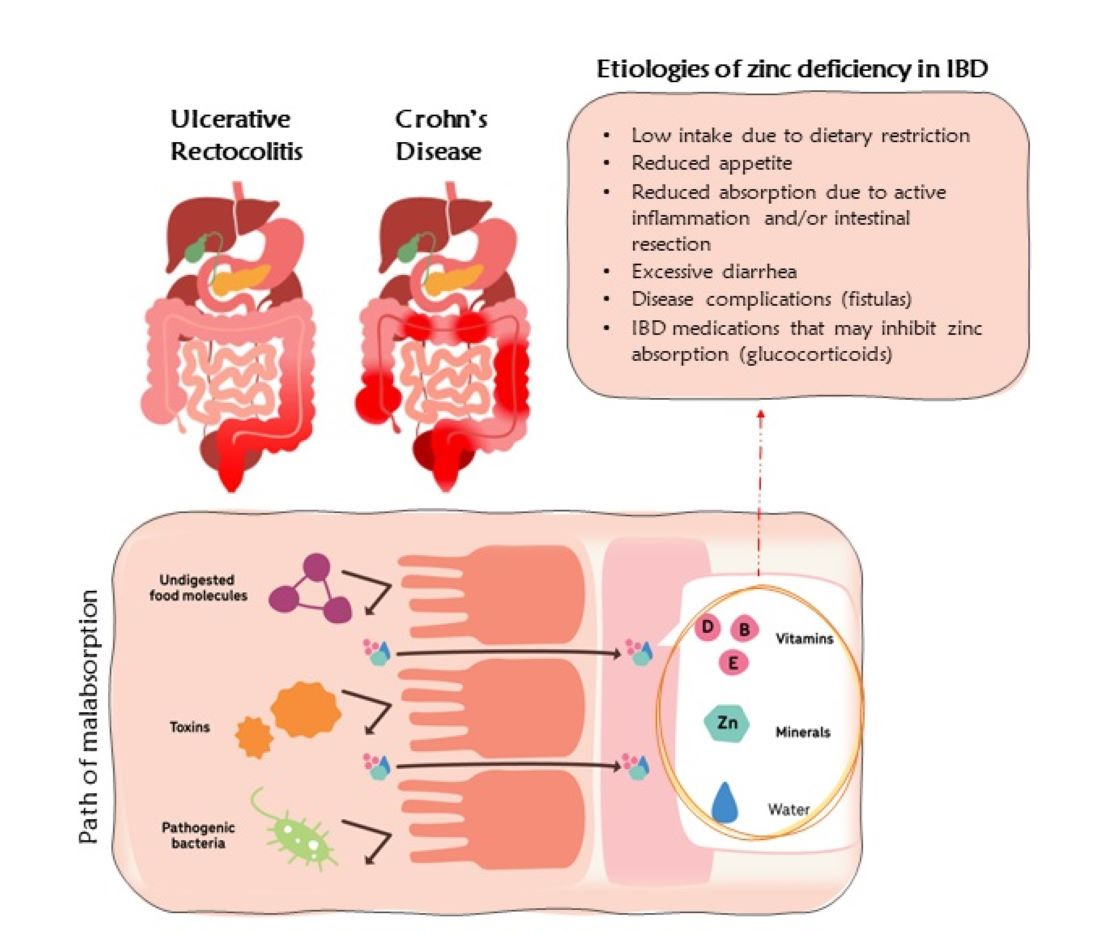 NUTRIENT DEFICIENCIES IN CHILDREN WITH IBD                                                                                                       DR. HUSSEIN ISHAK
MINERALSZinc
Excessive losses of zinc may be observed in patients with ostomies, fistulas, and profuse diarrhea. 
The skin changes are the most distinctive manifestations of zinc deficiency. (dry scaly eczematous plaques, often on the face and anogenital area). 
Many other manifestations, such as growth failure, are nonspecific. 
A low serum alkaline phosphatase concentration is also suggestive of zinc deficiency, since alkaline phosphatase is a zinc-dependent enzyme. 
Symptomatic zinc deficiency in patients with IBD is treated with oral or parenteral zinc at replacement doses.
NUTRIENT DEFICIENCIES IN CHILDREN WITH IBD                                                                                                       DR. HUSSEIN ISHAK
NUTRIENT DEFICIENCIES IN CHILDREN WITH IBD                                                                                                       DR. HUSSEIN ISHAK
MINERALSZinc
In practice, we provide zinc supplements to asymptomatic patients with low serum zinc concentrations, using maintenance doses of 10 to 15 mg of elemental zinc daily, because the symptoms of zinc deficiency may be subtle, and zinc supplementation at these doses is generally safe. 
supraphysiologic zinc replacement might be a helpful adjunct to treatment of patients with IBD (+chronic diarrhea).
NUTRIENT DEFICIENCIES IN CHILDREN WITH IBD                                                                                                       DR. HUSSEIN ISHAK
MINERALSCalcium
13 % of adults with CD malabsorbs calcium.
Causes:
Binding of calcium to undigested fats in the intestinal lumen
Loss of the ileum leading to vitamin d deficiency
Genetic factors 
Effects of inflammatory cytokines. 
patients may have inadequate intake of calcium in their diets.
Negative calcium balance is one of several factors contributing to bone disease in patients with inflammatory bowel disease.
NUTRIENT DEFICIENCIES IN CHILDREN WITH IBD                                                                                                       DR. HUSSEIN ISHAK
MINERALSCalcium
Negative calcium balance does not usually cause hypocalcemia. 
If the total serum calcium concentration is low, this may be caused by hypoalbuminemia, which lowers the total plasma calcium concentration without affecting the physiologically important free (ionized) calcium concentration. 
If the serum free calcium is low, this may be caused by concurrent vitamin D deficiency or hypoparathyroidism.
NUTRIENT DEFICIENCIES IN CHILDREN WITH IBD                                                                                                       DR. HUSSEIN ISHAK
MINERALSCalcium
The recommended intake of elemental calcium for IBD patients is the same as for the general population:
●1 to 3 years — 700 mg daily
●4 to 8 years — 1000 mg daily
●9 to 18 years — 1300 mg daily
Calcium supplement is particularly important in patients treated with glucocorticoid therapy. 
In patients with extensive CD of the small bowel, higher doses of calcium may be needed.
NUTRIENT DEFICIENCIES IN CHILDREN WITH IBD                                                                                                       DR. HUSSEIN ISHAK
MINERALSPhosphate
Phosphate stores can be depleted in patients with chronic diarrhea because of malabsorption of phosphate and vitamin D. 
In malnourished patients, sudden increases in nutrition can cause acute hypophosphatemia (refeeding syndrome). 
Thus, malnourished patients with CD and chronic diarrhea are at risk for hypophosphatemia and require close monitoring and phosphate replacement.
NUTRIENT DEFICIENCIES IN CHILDREN WITH IBD                                                                                                       DR. HUSSEIN ISHAK
MINERALSSelenium
Selenium concentration in whole blood and glutathione peroxidase activity are often somewhat lower in adults or children with IBD as compared with healthy individuals, but biochemical or clinical evidence of deficiency is rare. 
Deficient levels of selenium are more common among patients with CD who have undergone small bowel resection of >200 cm and those receiving exclusive enteral nutrition.
NUTRIENT DEFICIENCIES IN CHILDREN WITH IBD                                                                                                       DR. HUSSEIN ISHAK
MINERALSSelenium
Like zinc, selenium is sometimes a component of antioxidant combinations that are occasionally given to patients with CD. 
Selenium occurs naturally in meats, cereals, and fish. It has multiple biological roles. It is a component of the antioxidant glutathione peroxidase, and is also required for formation of thyroid hormone. 
Clinical manifestations include erythrocyte macrocytosis and muscle dysfunction, cardiomyopathy, and encephalitis.
NUTRIENT DEFICIENCIES IN CHILDREN WITH IBD                                                                                                       DR. HUSSEIN ISHAK
MINERALSCopper
Most patients with IBD do not demonstrate copper deficiency; indeed, some series report relatively high copper levels. 
However, increased losses are observed in those with profuse diarrhea, fistulas, or ostomies, or those maintained on parenteral nutrition without mineral supplements. 
Because copper and zinc are competitively absorbed from the jejunum, high doses of zinc (eg, from prolonged ingestion of zinc supplements) can result in copper deficiency.
NUTRIENT DEFICIENCIES IN CHILDREN WITH IBD                                                                                                       DR. HUSSEIN ISHAK
MINERALSCopper
Copper is an essential trace element used in many enzyme complexes, and is required for normal iron absorption. 
Clinical manifestations include abnormally-formed hair, depigmentation of the skin, and microcytic anemia. The neurologic manifestations include ataxia, neuropathy, and cognitive deficits that can mimic vitamin B12 deficiency.
NUTRIENT DEFICIENCIES IN CHILDREN WITH IBD                                                                                                       DR. HUSSEIN ISHAK
MINERALSMagnesium
Magnesium deficiency in patients with IBD may result from decreased oral intake, malabsorption, increased intestinal losses, or low concentrations of magnesium in a formula used for enteral nutrition. 
Magnesium deficiency may contribute to osteopenia.
NUTRIENT DEFICIENCIES IN CHILDREN WITH IBD                                                                                                       DR. HUSSEIN ISHAK
MINERALSMagnesium
Mild or chronic deficiencies can be supplemented orally with magnesium chloride. 
However, large doses given orally can lead to diarrhea, so parenteral administration of magnesium may be necessary in patients with very low serum magnesium levels.
NUTRIENT DEFICIENCIES IN CHILDREN WITH IBD                                                                                                       DR. HUSSEIN ISHAK
LABORATORY MEASURES
Laboratory monitoring of nutritional status for patients with IBD depends on the patient's disease activity and location, general nutritional status, and specific risk factors such as exclusive parenteral or enteral nutrition.
NUTRIENT DEFICIENCIES IN CHILDREN WITH IBD                                                                                                       DR. HUSSEIN ISHAK
LABORATORY MEASURES
In our practice, we use the following approach:
 ● Routinely:
A CBC at each office visit, including red blood cell parameters to screen for iron deficiency. 
Vit. D (measured as 25-hydroxyvitamin D) every 1-2 years.
Serum albumin every 1-2 years.
NUTRIENT DEFICIENCIES IN CHILDREN WITH IBD                                                                                                       DR. HUSSEIN ISHAK
LABORATORY MEASURES
The above measures should be done more frequently for patients with:
active disease, or 
CD affecting the small bowel, 
in growing children, 
or in patients on medications that may affect nutrient status (eg, folate regularly in patients on sulfasalazine or methotrexate).
NUTRIENT DEFICIENCIES IN CHILDREN WITH IBD                                                                                                       DR. HUSSEIN ISHAK
LABORATORY MEASURES
In patients with CD, we measure vitamin B12 every 1-2 years, or more frequently in those with disease of the terminal ileum.
Levels of calcium, phosphorus, and magnesium should be measured in patients with chronic diarrhea or active small bowel disease, or during refeeding in severely malnourished patients.
Measurement of serum vit A and E, prothrombin time, and zinc may also be indicated based upon disease severity and location. Hyperlipidemia reduces the effective tissue level of vitamin E; laboratory results should be adjusted for serum lipids.
NUTRIENT DEFICIENCIES IN CHILDREN WITH IBD                                                                                                       DR. HUSSEIN ISHAK
LABORATORY MEASURES
Measurement of PTH is helpful in bone disease or low serum levels of 25-hydroxyvitamin D. 
Selenium or copper deficiencies tests only required if a patient has profuse diarrhea and exhibit other signs of nutritional deficiency, or other risk factors for deficiencies, such as insufficient intake through parenteral or enteral nutrition.
Additional markers but not routinely used: somatomedin C, prealbumin, carboxy-terminal propeptide of type I procollagen, and amino-terminal propeptide of type III procollagen.
NUTRIENT DEFICIENCIES IN CHILDREN WITH IBD                                                                                                       DR. HUSSEIN ISHAK
SUMMARY AND RECOMMENDATIONS
Historically, nutritional deficiencies or the inability to maintain ideal body weight were common in patients with Crohn's disease (CD).
Advances in diagnosis and medical therapy have decreased the incidence of this problem. By contrast, these issues continue to be a concern in children with IBD.
NUTRIENT DEFICIENCIES IN CHILDREN WITH IBD                                                                                                       DR. HUSSEIN ISHAK
SUMMARY AND RECOMMENDATIONS
A combination of factors contributes to the pathogenesis of malnutrition in IBD including reduced nutrient intake, malabsorption, increased energy expenditure, and enteral protein loss. 
 Micronutrient deficiencies are common in patients with IBD; the frequency depends on the type of disease (most are more common in Crohn's disease than in ulcerative colitis), disease location, and disease activity.
NUTRIENT DEFICIENCIES IN CHILDREN WITH IBD                                                                                                       DR. HUSSEIN ISHAK
SUMMARY AND RECOMMENDATIONS
Because vitamin deficiencies are prevalent in patients with IBD, a multivitamin and mineral supplement is recommended.
All patients with IBD should be counseled to ensure recommended intake of calcium (1300 mg daily in adolescents) and vitamin D (600 IU daily), and monitored for vitamin D deficiency.
NUTRIENT DEFICIENCIES IN CHILDREN WITH IBD                                                                                                       DR. HUSSEIN ISHAK
SUMMARY AND RECOMMENDATIONS
Routine laboratory studies indicated for nutritional assessment in patients with IBD include hemoglobin, albumin, and vitamin D. 
Monitor vitamin B12 in patients with Crohn's disease affecting the terminal ileum. 
Measurement of serum folate, vitamins A and E, PTH, PT, magnesium, calcium, phosphorus and zinc may also be indicated based upon disease severity and location.
NUTRIENT DEFICIENCIES IN CHILDREN WITH IBD                                                                                                       DR. HUSSEIN ISHAK
SUMMARY AND RECOMMENDATIONS
For patients with mild IBD activity and mild or moderate anemia (hemoglobin 10 to 12 g/dL), iron supplementation is recommended by the oral route as an initial trial. 
IV iron for patients with moderate to severe IBD activity or severe anemia, or for those who do not tolerate or respond appropriately to oral iron. 
The decision to use the oral versus intravenous route may also depend on patient preference or cost considerations.
NUTRIENT DEFICIENCIES IN CHILDREN WITH IBD                                                                                                       DR. HUSSEIN ISHAK